Odkazování zdrojů
JTB001						Klára Žaloudková
Obecná charakteristika
bibliografická citace = odkaz na primární/sekundární zdroj, reference, poznámkový aparát, odkazový aparát
 přehlednost a jednotnost údajů
 přesnost (zápis citace několika způsoby, vybrat si jeden pro danou práci a držet se jej u všech citací)
 úplnost (více údajů pro zpětnou identifikaci – nepřesnosti při přejímané citaci)
 použití „primárních pramenů“ (citovat údaje pouze z publikací, které jsme měli v ruce)
 nezkracovat slova obsažená v údajích o citované publikaci platí zásada zachování pravopisných norem pro daný jazyk (u cizojazyčné literatury)
 platí zásada zachování jazyka knihy (nepřekládáme údaje o názvu, autoru)
 chybějící údaj přeskočit (pokud chybí, vynecháme jej a pokračujeme údajem následujícím)
Základní citační formáty
tradiční německý – „patový“ (notes)
bibliografický záznam v poznámkách pod čarou
 přehlednější – umožňuje komentovat zdroje

 anglosaský – „kocový“ (author-date)
v závorkách v textu
užíváno obecně více v přírodních vědách
autorsky jednodušší
Patové poznámky s bibliografií
indexový odkaz číslicí na poznámku pod čarou
 první odkaz na daný zdroj v plné formě příslušného bibliografického záznamu odpovídající typu zdroje (kniha, článek…)
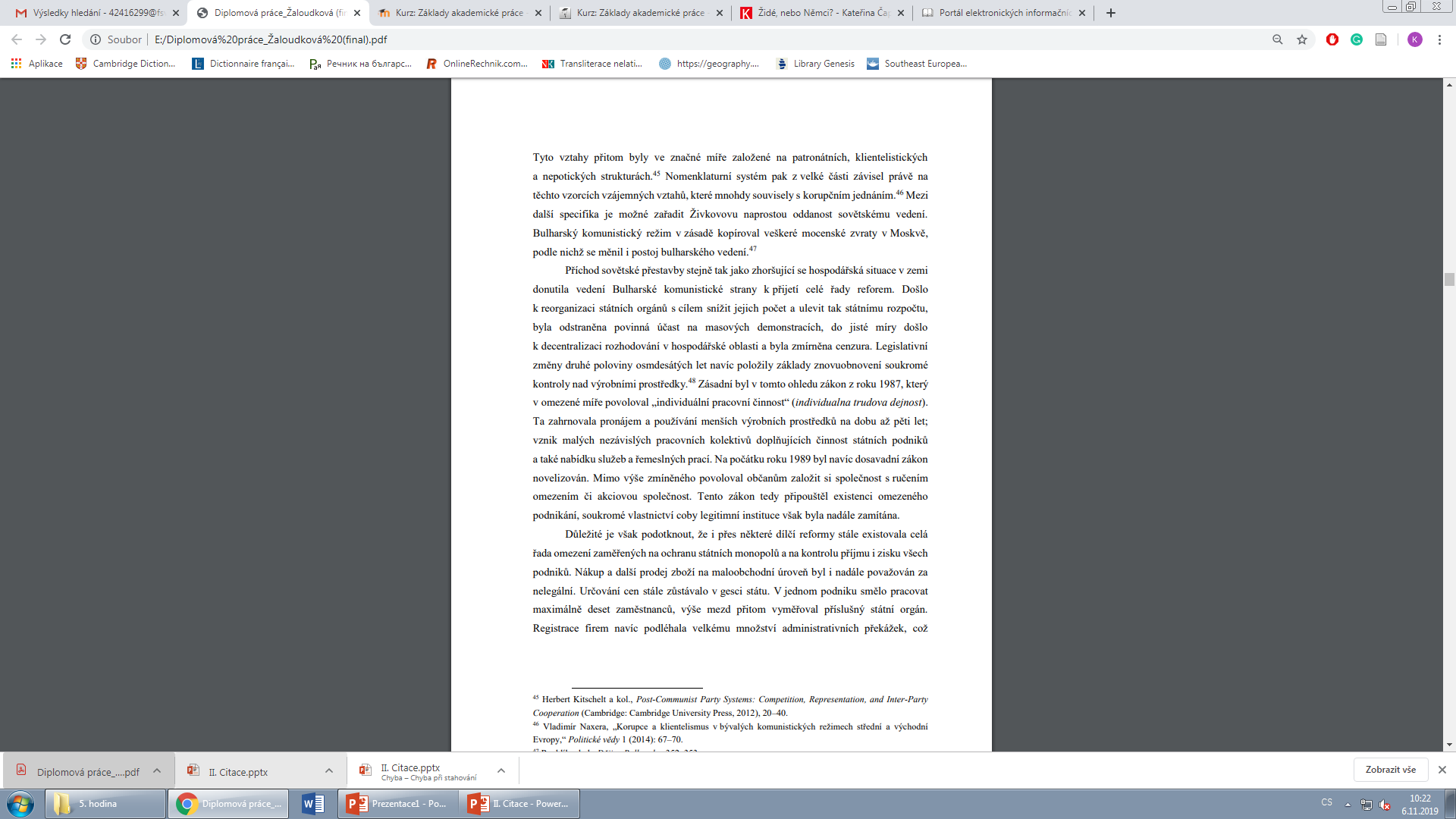 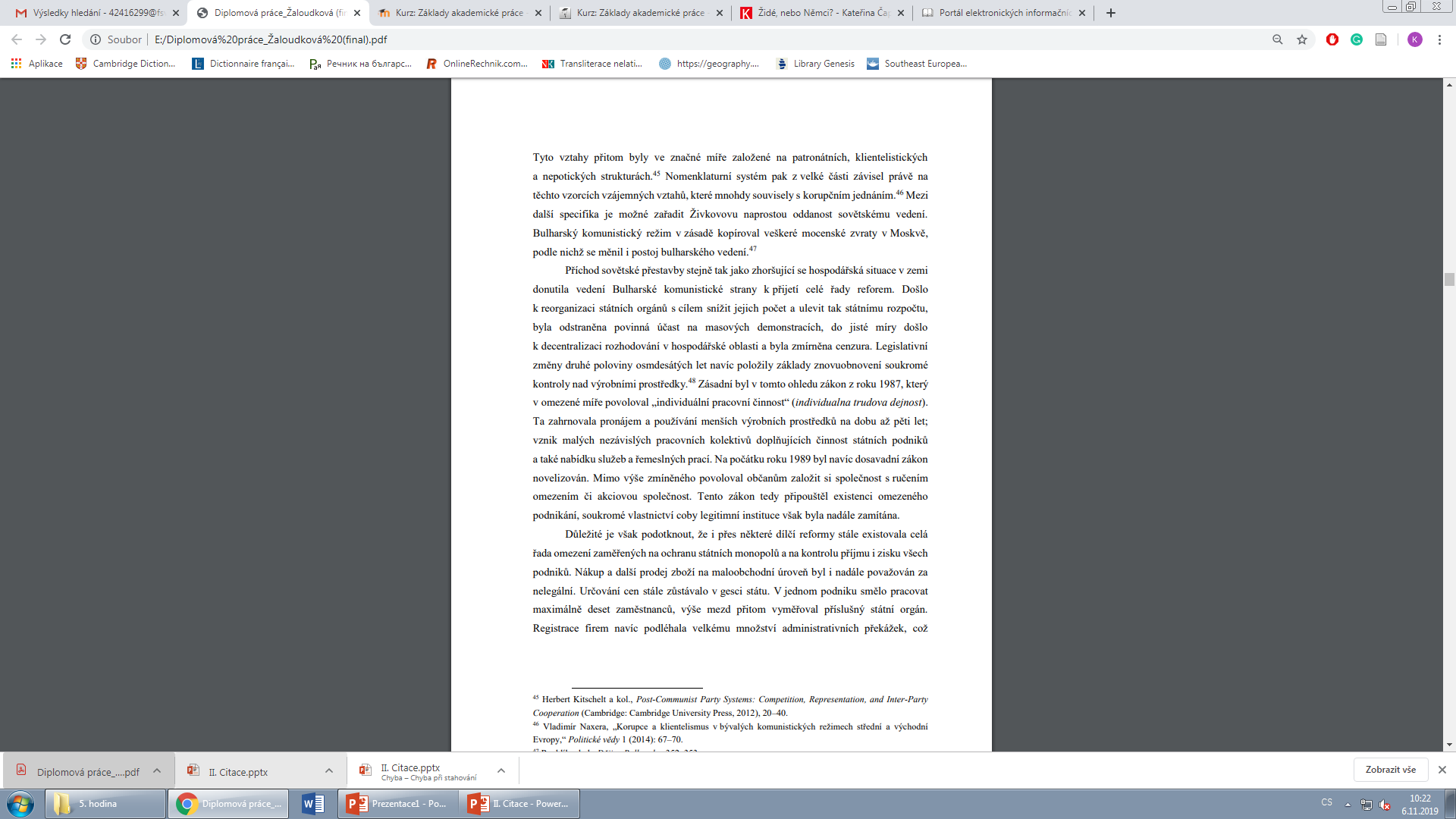 Patové poznámky s bibliografií
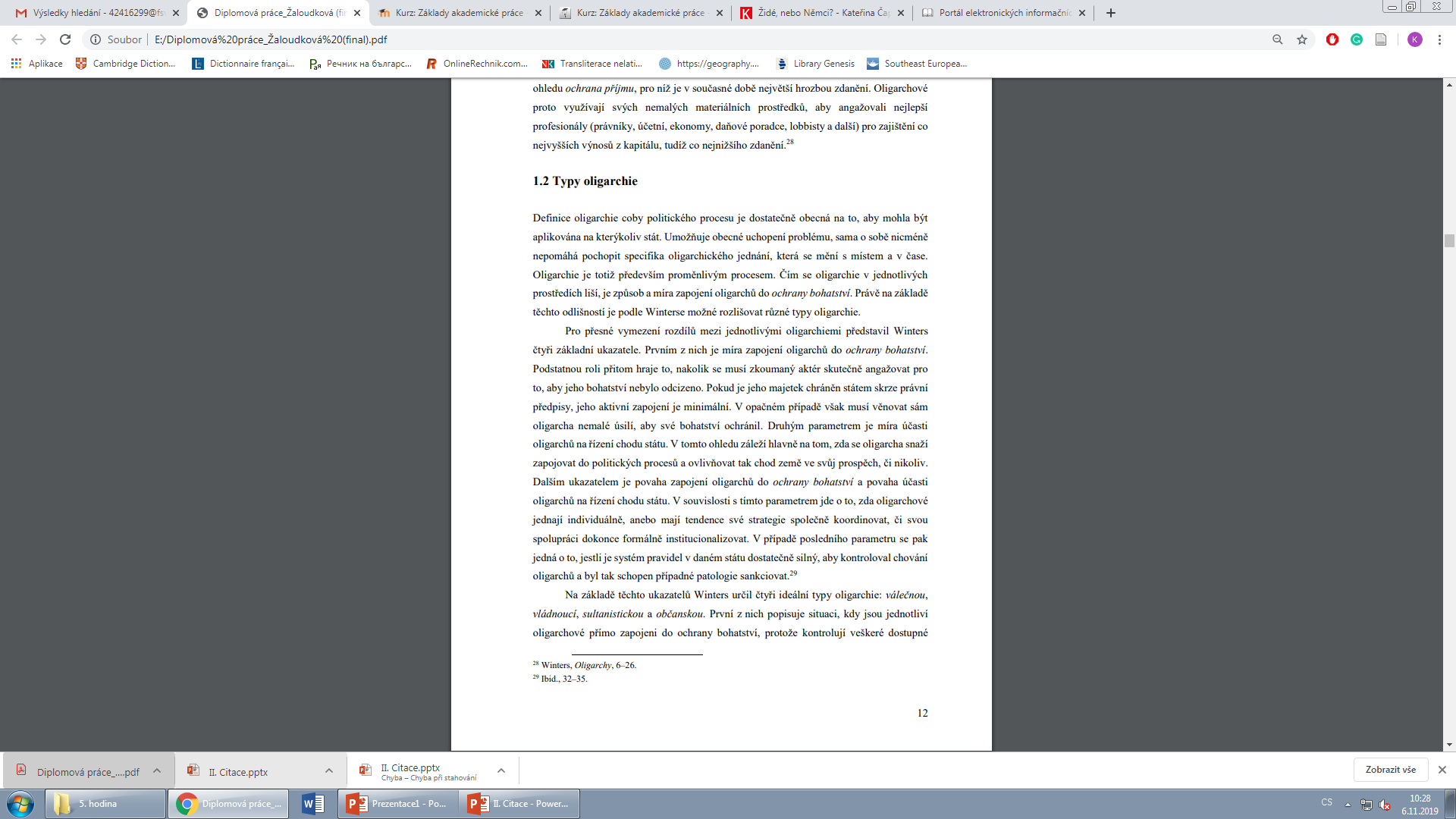 druhé a následující odkazy ve zkrácené formě
 pokud se opakují v návaznosti odkazy na stejný zdroj, nahrazujeme bibliografický záznam slovy „Tamtéž“, „Ibidem“, či zkratkou „Ibid.“ s odkazem na příslušnou lokaci strany, či stran v dané textu
Patové poznámky s bibliografií
V poznámkách pod čarou se mohou objevit též doplňující  a vysvětlující texty, komentáře, výrazy „Srov.(-nej)“, „Viz“ (Pozor nejedná se o zkratku, ale imperativ slovesa „vidět“! Uvádíme bez tečky!)
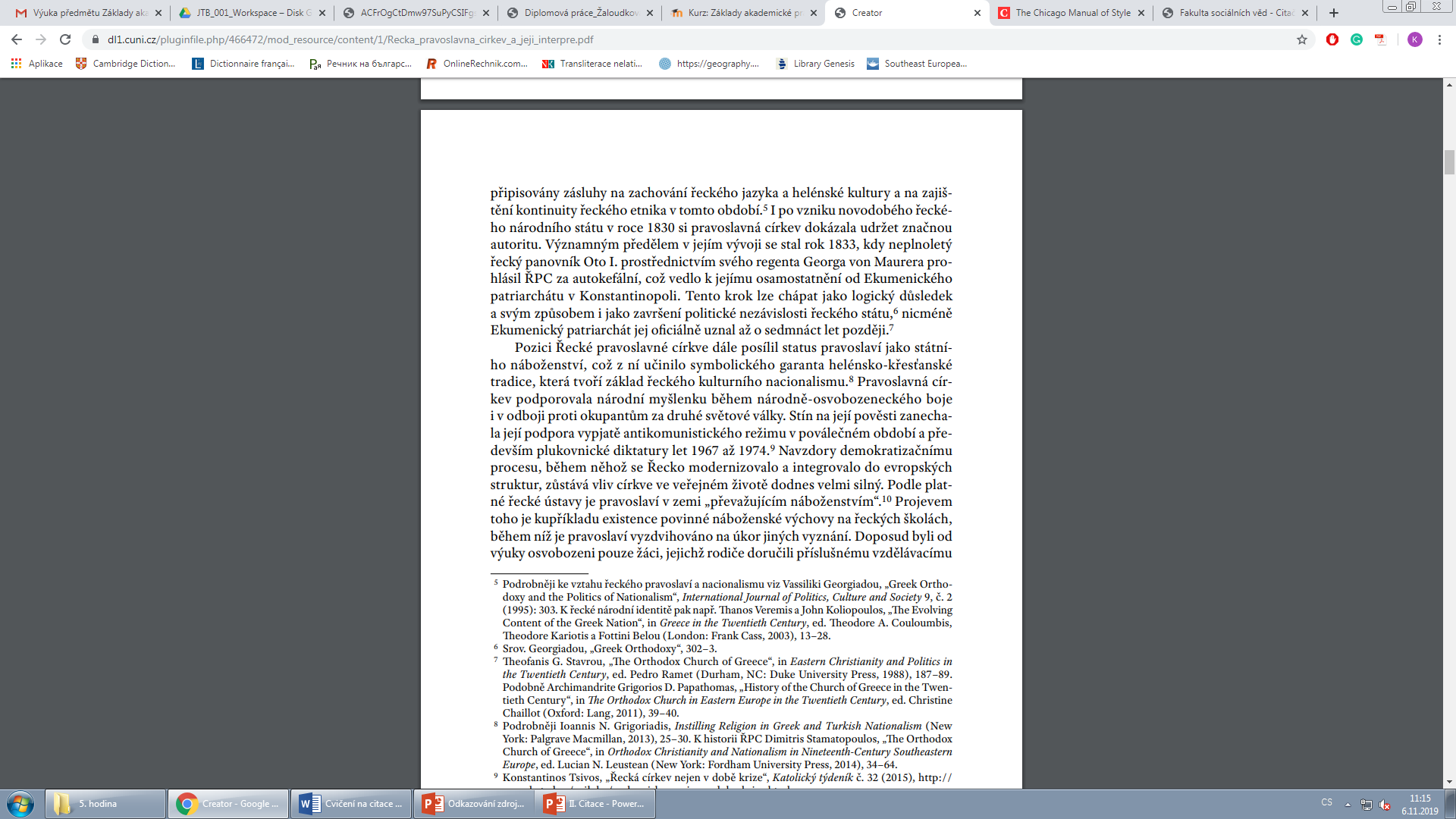 Patové poznámky s bibliografií
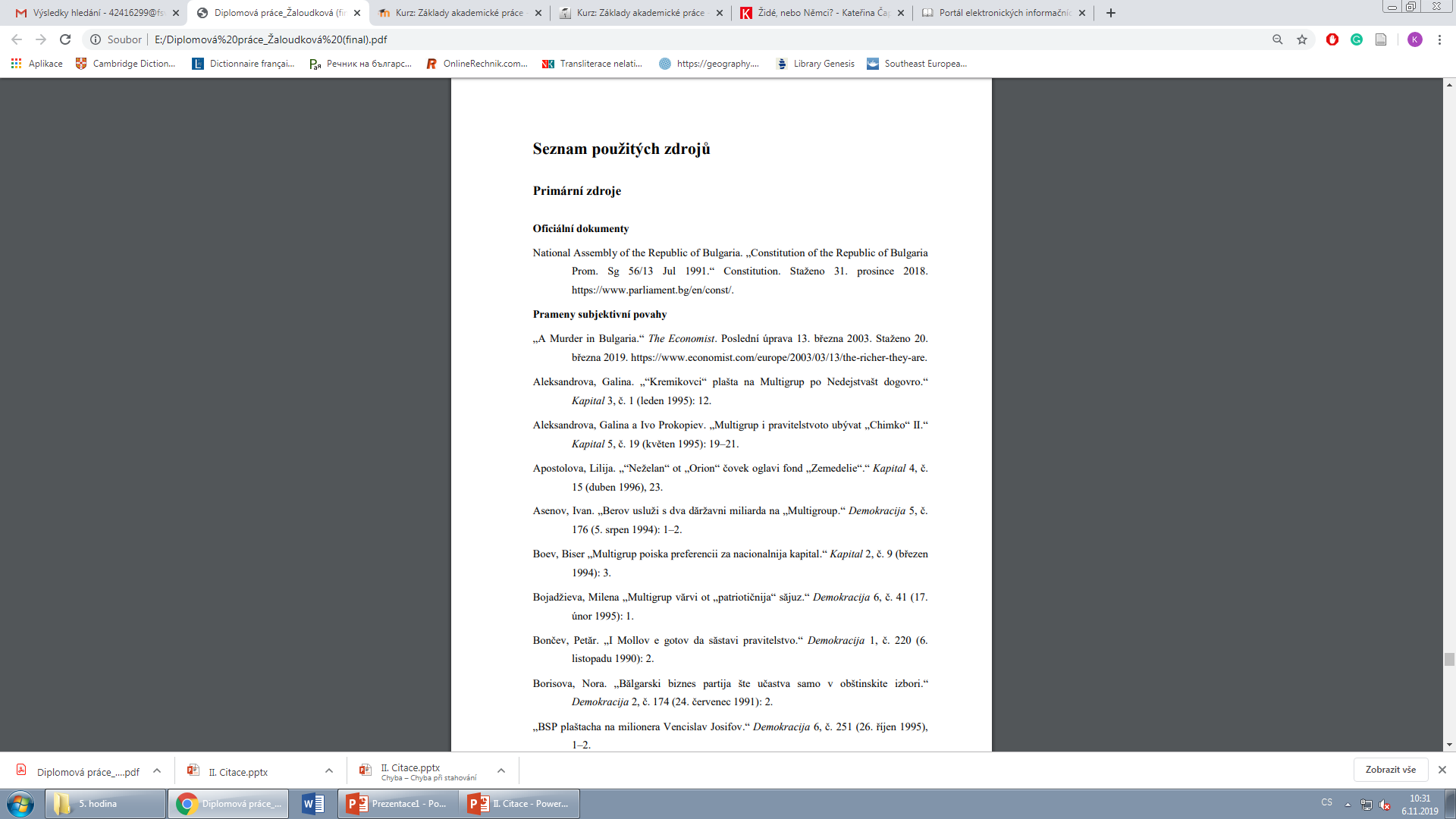 Na závěr textu se vkládá bibliografický soupis použitých zdrojů, který má jiné formátování než v poznámkách pod čarou!
Patové poznámky s bibliografií
na IMS obecně užívané Chicago 16th edition či jeho česká adaptace AUC
 ke zkoušce je závazný styl AUC: http://stuter.fsv.cuni.cz/index.php/stuter/about/submissions#authorGuidelines
Patové poznámky s bibliografií
Obecná pravidla pro poznámky pod čarou
 nejprve jméno a poté příjmení autora
 názvy knih kurzívou, názvy časopisů kurzívou
 název článku, název kapitoly v uvozovkách
 v případě článku uvedeme nejen název časopisu, ale i „volume“, číslo vydání (v tomto pořadí) a rok vydání
 jednotlivé údaje jsou odděleny čárkou (POZOR – v případě stránkování u časopisů je před stránkováním dvojtečka!)
 citace zakončena tečkou
Patové poznámky s bibliografií
Obecná pravidla pro seznam bibliografie
 nejprve příjmení a poté jméno autora
 názvy knih kurzívou, názvy časopisů kurzívou
 název článku, název kapitoly v uvozovkách
 v případě článku uvedeme nejen název časopisu, ale i „volume“, číslo vydání (v tomto pořadí) a rok vydání
 jednotlivé údaje jsou odděleny tečkou, tj. každý další údaj má velké písmeno (POZOR – v případě stránkování u časopisů je před stránkováním dvojtečka!)
 citace zakončena tečkou
 v seznamu bibliografie neuvádíme přesnou stránku – v případě celých knih neuvádíme stránkování vůbec, v případě článku/kapitol uvádíme stránkový rozsah daného článku či kapitoly
Patové poznámky s bibliografií
Knižní publikace
 Jeden autor
patová poznámka
1. Michael Pollan, The Omnivore’s Dilemma: A Natural History of Four Meals (New York: Penguin, 2006), 99–100.
2. Pollan, Omnivore’s Dilemma, 3.
Navazující odkaz: Ibid., 3.
v seznamu bibliografie
Pollan, Michael. The Omnivore’s Dilemma: A Natural History of Four Meals. New York: Penguin, 2006.
Patové poznámky s bibliografií
Knižní publikace 
 Dva či více autorů
Patová poznámka
1. Geoffrey C. Ward a Ken Burns, The War: An Intimate History, 1941–1945 (New York: Knopf, 2007), 52.
2. Ward a Burns, War, 59–61.
v seznamu bibliografie
Ward, Geoffrey C., a Ken Burns. The War: An Intimate History, 1941–1945. New York: Knopf, 2007.
 U čtyř a více autorů se jejich plný výčet uvádí až v závěrečném odkaze. et al. („et alii“):
1. Dana Barnes et al., Plastics: Essays on American Corporate Ascendance in the 1960s . . .
2. Barnes et al., Plastics . . .
Patové poznámky s bibliografií
Kapitola nebo jiná část knihy
 V poznámce je uvedená stránková lokace odkazu, v závěrečné bibliografii celý rozsah kapitoly.
 patová poznámka
1. John D. Kelly, „Seeing Red: Mao Fetishism, Pax Americana, and the Moral Economy of War“, v Anthropology and Global Counterinsurgency, ed. John D. Kelly et al. (Chicago: University of Chicago Press, 2010), 77.
2. Kelly, „Seeing Red”, 81–82.
 v seznamu bibliografie
Kelly, John D. „Seeing Red: Mao Fetishism, Pax Americana, and the Moral Economy of War“. V Anthropology and Global Counterinsurgency, ed. John D. Kelly, Beatrice Jauregui, Sean T. Mitchell, a Jeremy Walton, 67–83. Chicago: University of Chicago Press, 2010.
Patové poznámky s bibliografií
Článek v tištěném časopise
 V poznámce je uvedená stránková lokace odkazu, v závěrečné bibliografii celý rozsah článku.
 patová poznámka
1. Joshua I. Weinstein, „The Market in Plato’s Republic”, Classical Philology 104 (březen 2009): 440.
2. Weinstein, „Plato’s Republic”, 452–53.
 v seznamu bibliografie
Weinstein, Joshua I. „The Market in Plato’s Republic“. Classical Philology 104 (2009): 439–58.
Patové poznámky s bibliografií
Článek v elektronickém časopise
 patová poznámka
 1. Farkhad Tolipov, „Uzbekistan and Russia: Alliance against a Mythic Threat?“ (11. ledna 2006): 3–5, www.cacianalyst.org/files/20060111Analyst.pdf (staženo 2. 4. 2008).
2. Tolipov, „Uzbekistan and Russia: Alliance against a Mythic Threat?“, 3–5.
 v seznamu bibliografie
Tolipo Farkhad. „Uzbekistan and Russia: Alliance against a Mythic Threat?“. Central Asia-Caucasus Analyst 7, č. 14 (2006): 3–5. Staženo 2. 4. 2008. www.cacianalyst.org/files/20060111Analyst.pdf.
Patové poznámky s bibliografií
Článek získaný v elektronické databázi
 patová poznámka
Halford J. Mackinder, „Modern Geography, German and English“, The Geographical Journal 6, č. 4 (1895): 367–79, http://www.jstor.org (staženo 2. 4. 2008).
 v seznamu bibliografie
Mackinder J., Halford. „Modern Geography, German and English.“ The Geographical Journal 6, č. 4 (1895): 367–79. Staženo 2. 4. 2008. http://www.jstor.org .
Patové poznámky s bibliografií
Internetový odkaz 
 patová poznámka
1. „McDonald’s Happy Meal Toy Safety Facts”, McDonald’s Corporation, staženo 19.7. 2008,   http://www.mcdonalds.com/corp/about/factsheets.html.
2. http://www.mcdonalds.com/corp/about/factsheets.html
 v seznamu bibliografie
McDonald’s Corporation. „McDonald’s Happy Meal Toy Safety Facts“. Staženo 19. 7. 2008.  http://www.mcdonalds.com/corp/about/factsheets.html.
Koncové odkazy
Do textu je přímo vložen odkaz na závěrečnou bibliografii v závorce ve formátu autor, rok vydání, stránková lokace odkazu v textu zdroje: (Novák 2013, 121-23)
 Na závěr textu je připojen bibliografický soupis použitých zdrojů
Koncové odkazy
Příklady podle stylu Chicago 16th edition (česká adaptace): http://www.chicagomanualofstyle.org/tools_citationguide.html :
Knižní publikace
Jeden autor
(Pollan 2006, 99–100)	
Pollan, Michael. 2006. The Omnivore’s Dilemma: A Natural History of Four Meals. New York: Penguin.
Dva či více autorů
(Ward and Burns 2007, 52)
Ward, Geoffrey C., a Ken Burns. 2007. The War: An Intimate History, 1941–1945. New York: Knopf.
 U čtyř a více autorů se jejich plný výčet uvádí až v závěrečném odkaze. et al. = „et alii“ (z latiny „a jiní“ )
(Barnes et al. 2010, 102)
Koncové odkazy
Kapitola knihy
(Kelly 2010, 77)
Kelly, John D. 2010. „Seeing Red: Mao Fetishism, Pax Americana, and the Moral Economy of War“. In Anthropology and Global Counterinsurgency, ed. John D. Kelly, Beatrice Jauregui, Sean T. Mitchell, a Jeremy Walton, 67–83. Chicago: University of Chicago Press.
Článek v odborném časopise
(Weinstein 2009, 440)
Weinstein, Joshua I. 2009. „The Market in Plato’s Republic“. Classical Philology 104: 439–58.
Internetový zdroj
McDonald’s Corporation. 2008. „McDonald’s Happy Meal Toy Safety Facts“. Staženo 19. 7. http://www.mcdonalds.com/corp/about/factsheets.html.